Chinook Planning
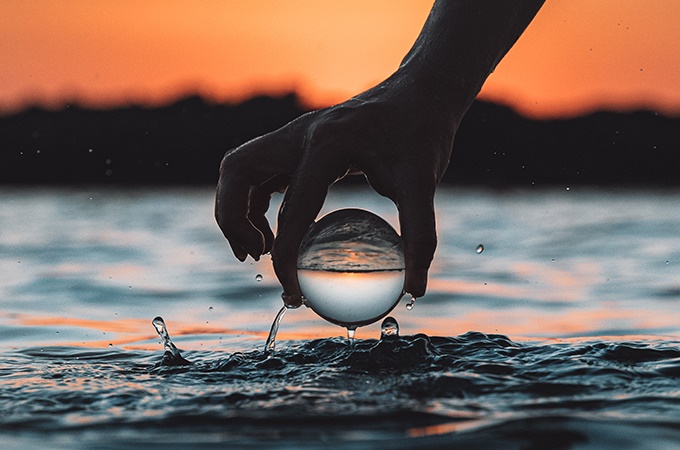 The Next Chapter
Nathan Wiese LSRCP
Why??
“The scarcity of salmon is a cultural genocide…..”
Why??
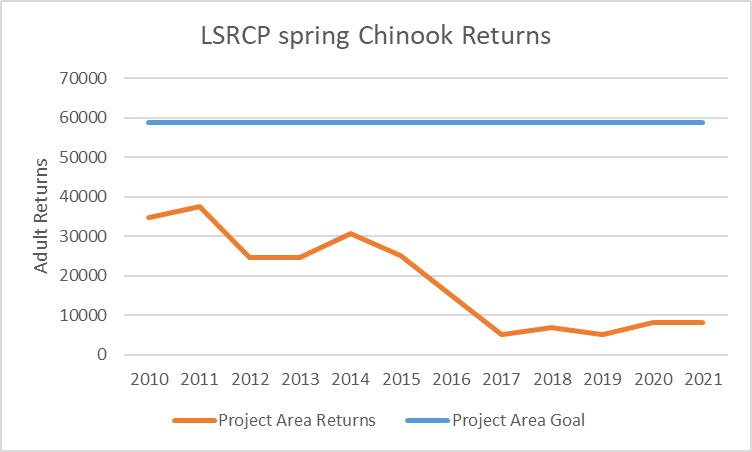 What is the Plan?
Infrastructure
Monitoring and Evaluation
Endangered Species Act
Management
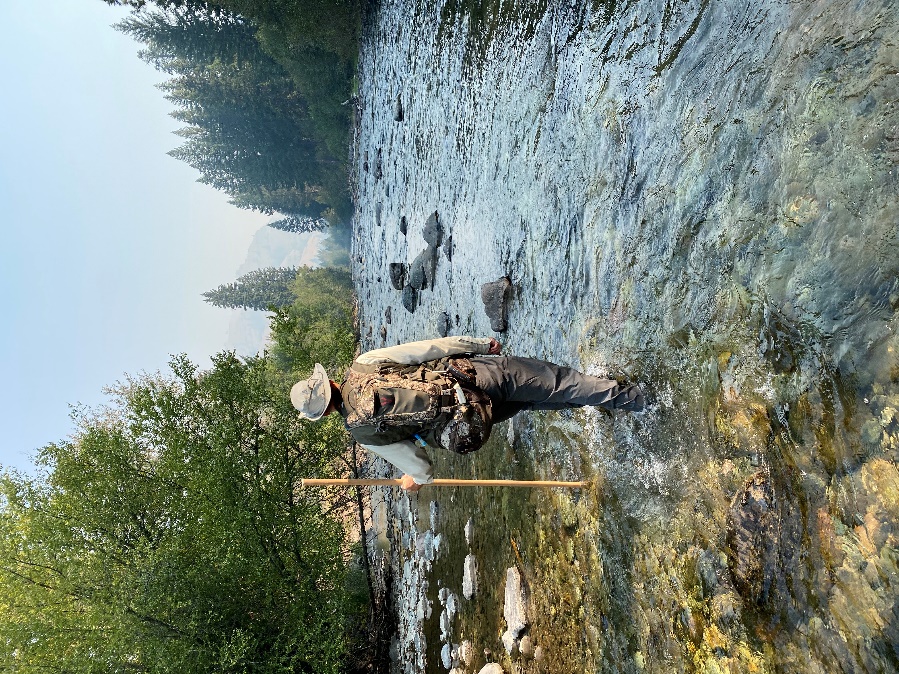 What’s happened so far?
Survived ISRP
Added 165K smolts at Sawtooth for Panther Creek (PAH Stock) – Brood Year 2022
McCall Holding Ponds in progress
Sawtooth well rehab and tank reconstruction in contracting process
Completed Infrastructure Audits
[Speaker Notes: We didn’t put enough infrastructure in originally]
Average by Basin
[Speaker Notes: When you meet on average, you still fail 50% of the time to meet the Project Area Goals
The Salmon River fails 100% of the time
First year of returns to Southeast Washington was about 600 adults short of Project Area Goals – we’ve just started]
Infrastructure Nuances
Adult deficit is in the Upper Salmon
Most infrastructure is in the Clearwater Region or beyond
FPP Size trade-offs are large, but not clear-cut (Dworshak/Clearwater Example)
Transportation
Options Paper
Infrastructure Nuances
1+ spring/summer Chinook programs are space costly
Most of the bottlenecks are occurring in the early rearing/final rearing overlap
Solutions
Acclimation
Additional Chilling (Dworshak Model)
Age 0+?
Infrastructure Opportunities
Additional Opportunities
Infrastructure Costs
What’s Needed
5.6 M smolts and Broodstock
FPP
Age 0+
Acclimation
Transportation
 Plan
Resources
How many smolts?
NE Oregon
100,000 smolts at 0.5 SAR = 500 Adults
Upper Salmon
5.5M smolts at 0.3 SAR = 16,500 Adults
Out of basin rearing
Why 0.3 SAR??
How Many Brood?
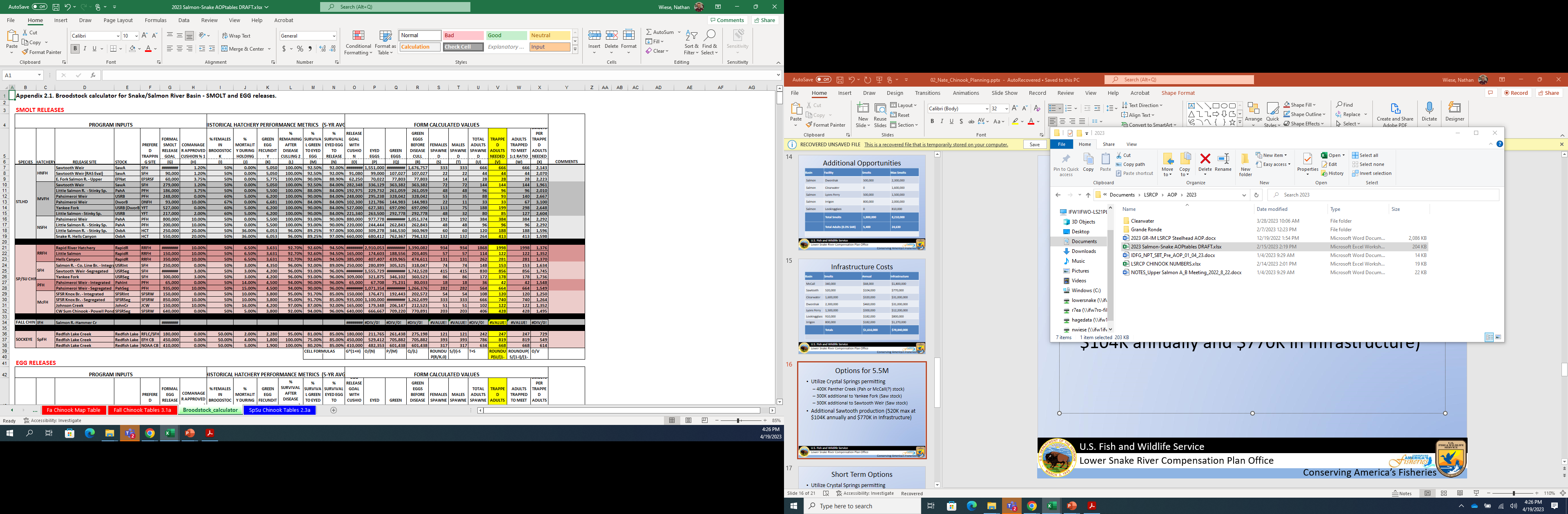 1,745 smolts per trapped adult
How Many Brood?
NE Oregon (0.5% SAR)
58 brood adults
500 average returns
Upper Salmon (0.3% SAR)
3,152 brood adults
16,500 average returns
Breakeven??
0.06% SAR for 1,745 smolts/adult
Fish Per Pound Difference
Age 0+ spring/summer Chinook
Fall Parr – 3 to 4 inches in length
Age-0 in warm-water (52-59 F) could be 4-5.1 inches (25-50 fpp) by May
Opens space for 10-22M smolts if combined with acclimated steelhead strategy
Hagerman PRAS and Lyons Ferry reports
Acclimation
Remove overlap bottleneck
Out of basin rearing potential
Steelhead combination
Challenges high in the basin
Yankee Fork Acclimation work
Chilling instead of acclimation??
Dworshak example
Transportation
ODFW transport trailer = $300,000
Transport is about $4.00/mile
A load is about 80K (20 fpp at 4,000 lbs)
800 mi round-trip is $3200
Move 5.5M is about 70 trips or $224,000
Staff time, number of trailers, etc., etc.
Monitoring and Evaluation
Size at release
Age 0
Reciprocal type work
Acclimation strategies
Release timing (Ongoing Clearwater work)
ESA
*Permitting already exists for Crystal Springs Hatchery project
ESA – Where else?
East Fork Salmon
Valley Creek
Additional Sawtooth
??????
Management
Broodstock Needs vs Fisheries?
Options Paper
Upper Salmon and NE Oregon deficit
Tool to plan internally and present to NOAA, BPA, etc.
More infrastructure? ($60M pipeline, $30M Walla-Walla, etc.)
What did we learn?
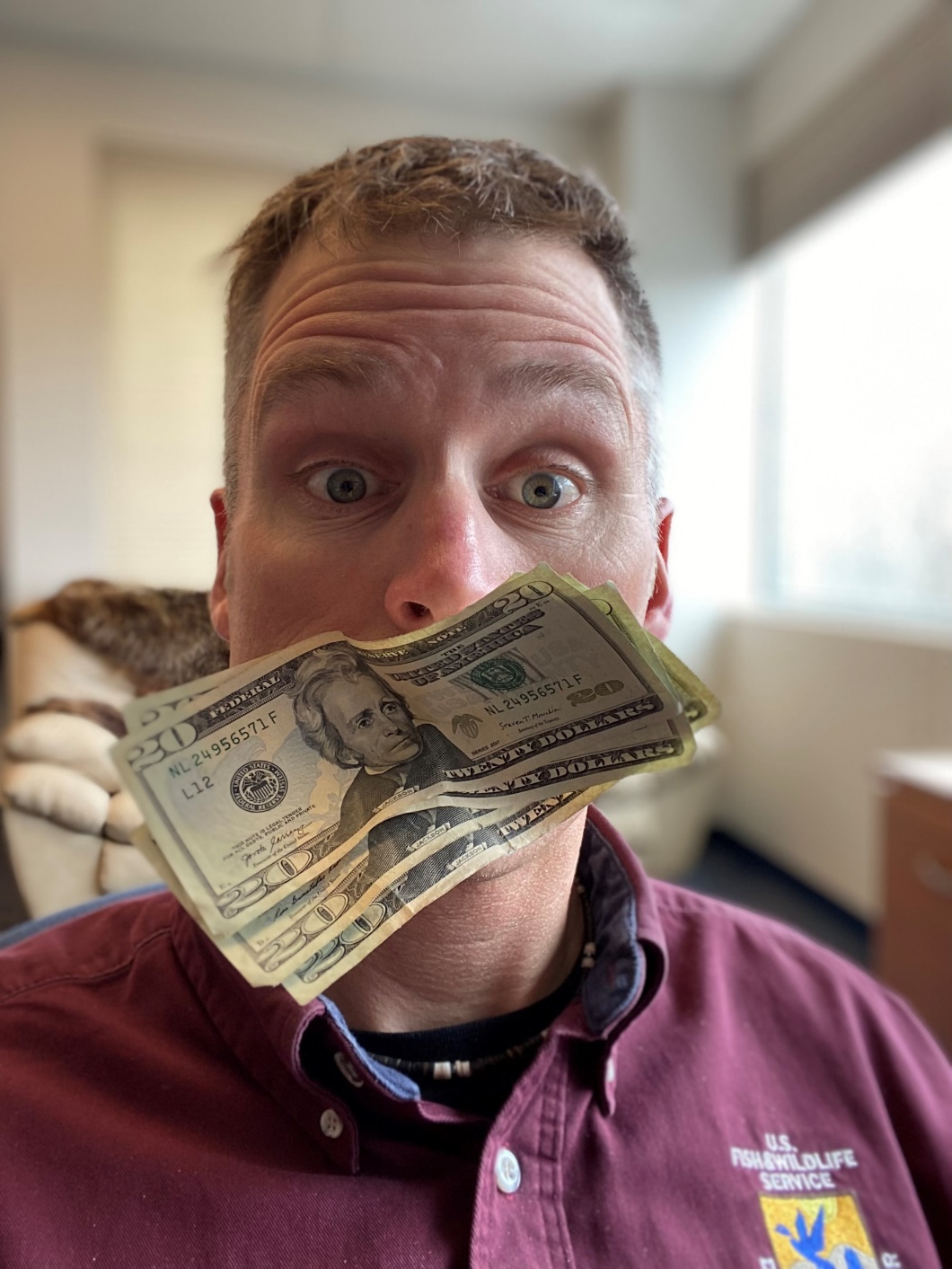 The concrete has some additional capacity
We have a lot of options in front of us
What is the our biggest Challenge?
“Saving salmon is far more a social problem than a scientific problem.”

Courtland Smith, Cultural Anthropologist, 1998
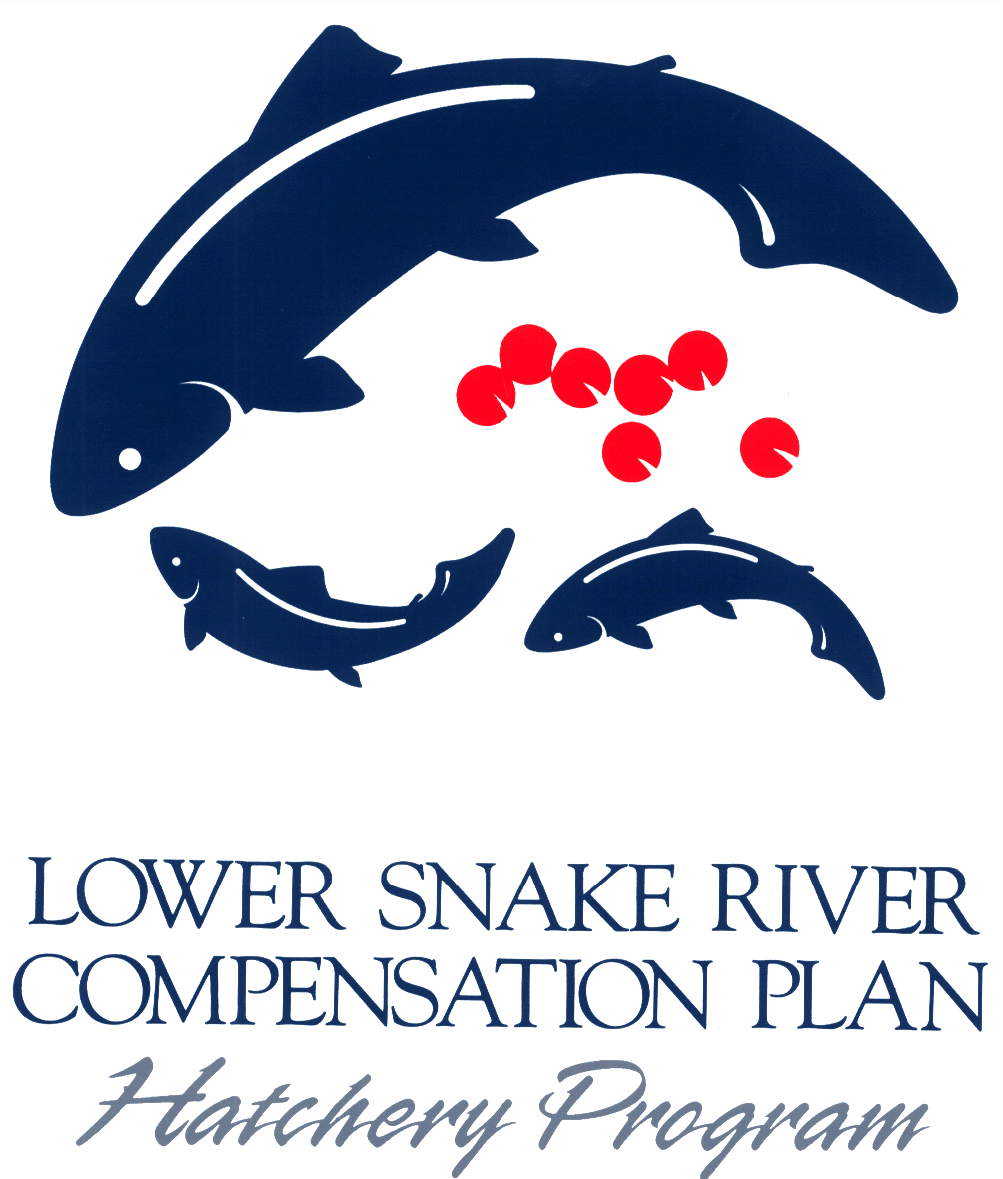 You are
Fish for the Future